Bài tập
n
h
i
o
l
ơ
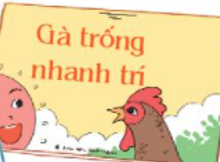 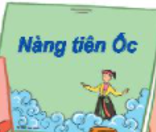 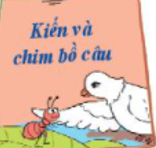 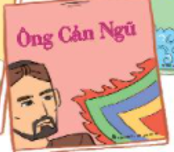 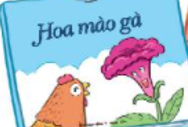